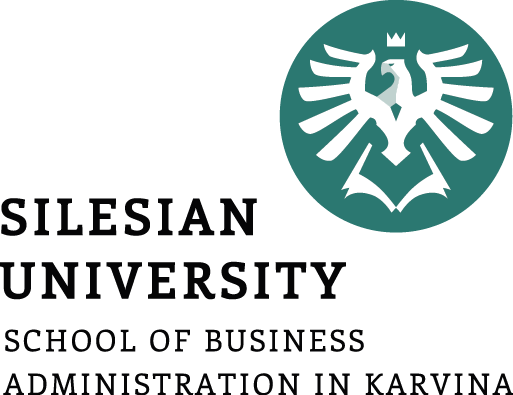 Budování vztahu se zákazníkem
Cílem přednášky je  pochopit jednotlivé fáze vztahu se zákazníkem a jejich řízení
.
Halina Starzyczná
Garant předmětu
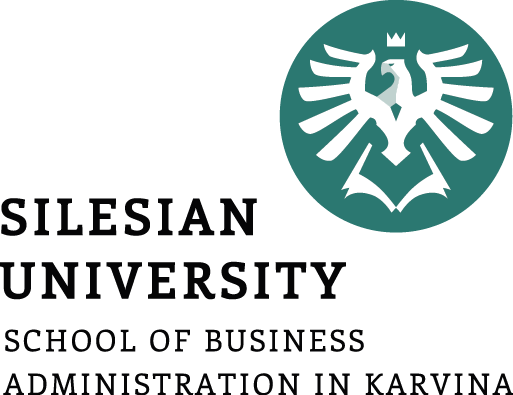 Budování vztahu 
se zákazníkem
Budování stabilního vztahu
Fáze vztahu
Navázání kontaktů
Rozvoj vztahu a péče o zákazníka
Ukončování vztahu
.
Struktura přednášky
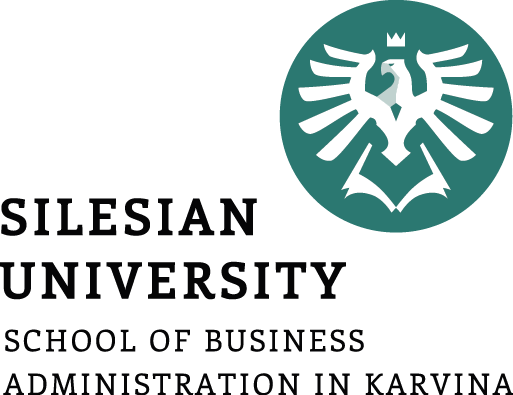 Budování stabilního vztahu
Dlouhodobý stabilní vztah se zákazníkem
Cíl CRM
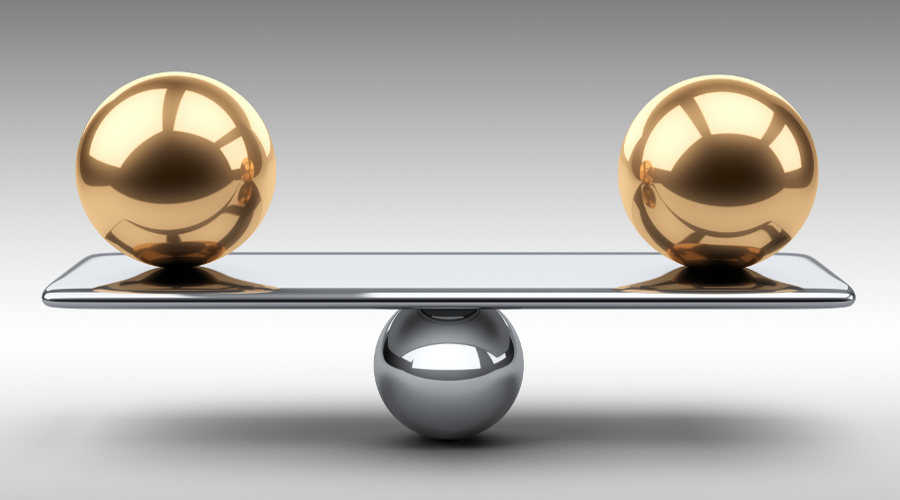 Vztah je vytvářen na základě jednotlivých epizod, setkání, návštěv a jednání
Tato fotka od autora Neznámý autor s licencí CC BY-SA-NC
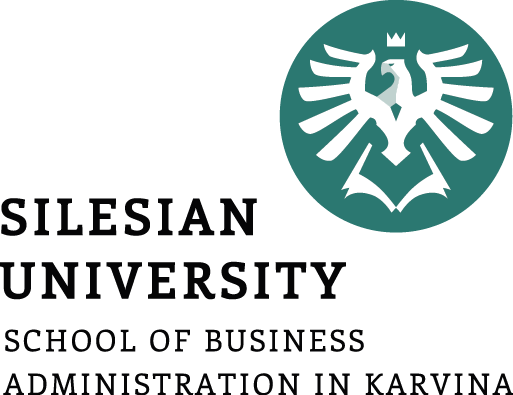 Budování stabilního vztahu
Vnímaná kvalita
Věrný zákazník
Stabilita
vztahu
Spokojenost 
zákazníka
Hodnota vnímaná zákazníkem
Investice vnímaná zákazníkem
Vazby
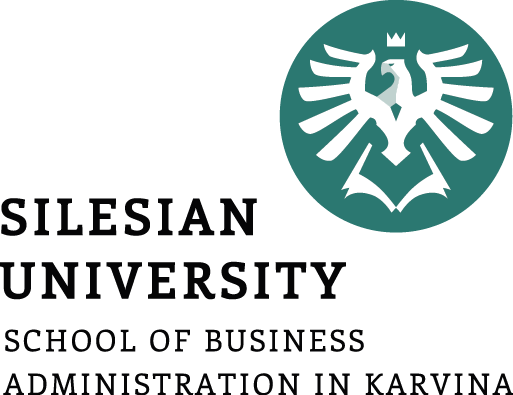 1. Navázání vztahu se zákazníkem
Informace
(reklamní kampaň)
Návštěva prodejny
Sepsání dohody
Potřeby
konečného spotřebitele, podniku
Emoce
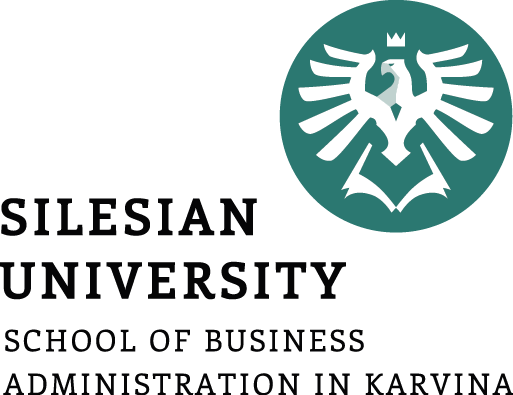 Případová studie – informační imunita
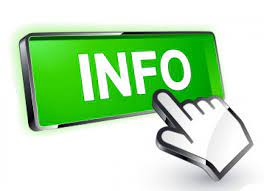 Informace je východiskem komunikace se zákazníkem. Všude je tolik informací a tolik reklamních kampaní, že se často v praxi setkáváme, že roste imunita vůči informacím. Setkáváme se s ní např. při sledování filmu v televizi, který je často přerušován reklamou. Stává se to často v rozporu s platnou legislativou, která upravuje reklamu v televizi. Přibývá lidí, kteří reklamu odmítají. Určitě jste se setkali s tím, že na poštovních schránkách lidé umísťují nálepky „Nevhazujte reklamní materiál nebo propagační letáky.“ Tento jev není ojedinělý. Lidé si tímto způsobem budují kolem svého domu „zeď“, kde si chtějí udržet soukromí. Storbacka a Lehtinen (2002) tomuto jevu říkají „zapouzdření.“
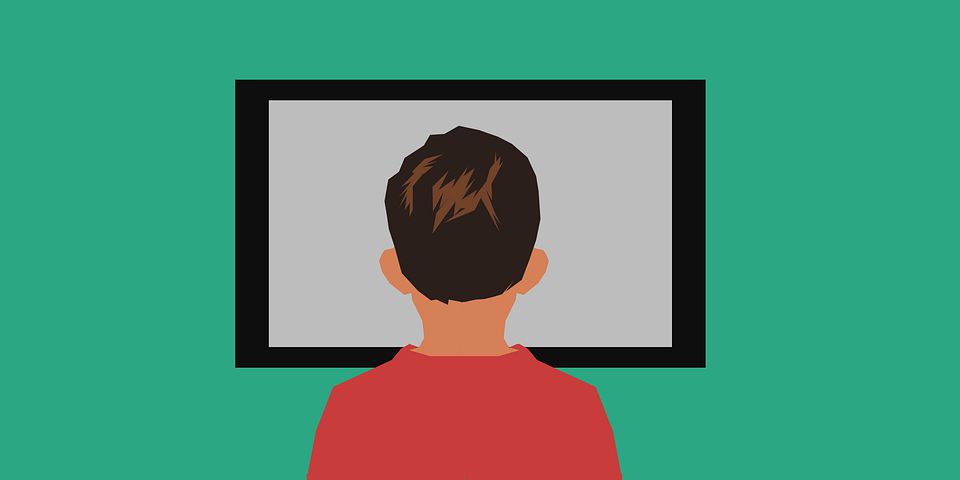 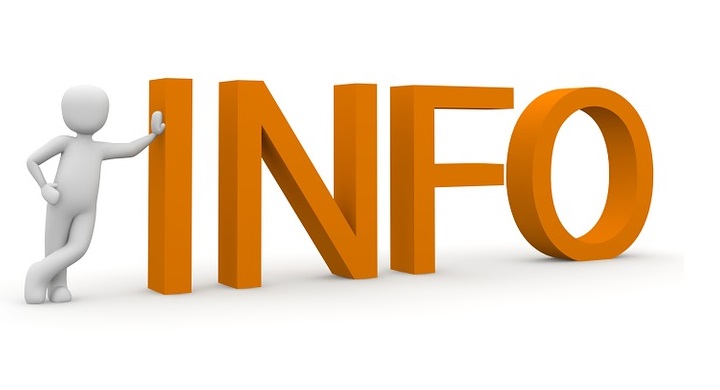 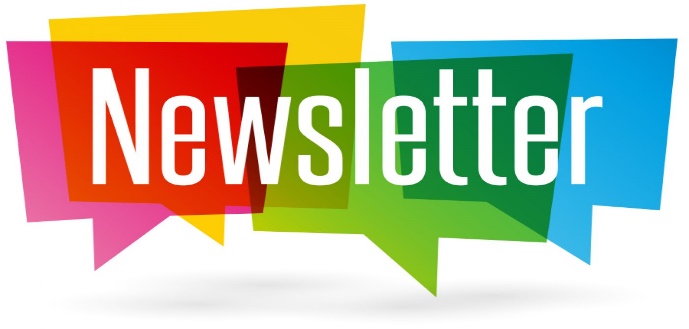 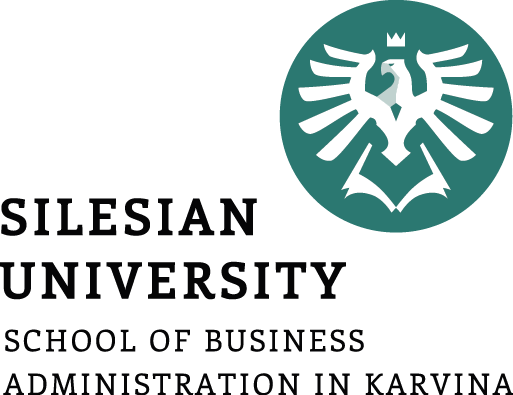 Případová studie – informační imunita
Jak této informační imunitě zabránit, resp. ji eliminovat? Nabízí se odpověď. 
Firmy musí mít informace o zákaznících (databáze) a jeho chování v minulosti (Storbacka, Lehtinen, 2003). Dá se to aplikovat lépe u náročnějších produktů (ukončení termínovaného vkladu, uběhnutí určité doby od nákupu auta).
- Je třeba snížit počet sdělení zákazníkům.
- Je třeba rozpoznat okamžiky, kdy zákazník potřebuje pomoci.
- Dobře načasovat sdělení.
 - Lze sledovat určitá životní období v lidském životě, jako je stěhování, narození dítěte, svatba.
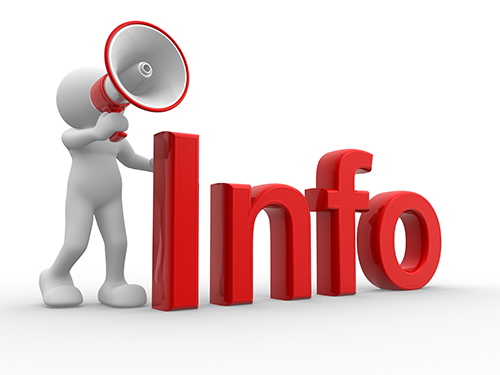 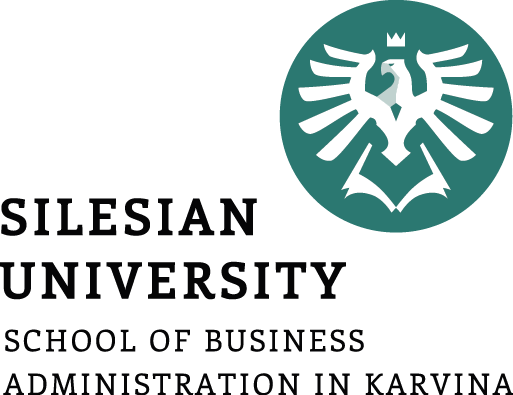 Nástroje vytváření vztahu
Marketing spřízněné skupiny – zákazníci, kteří jsou ochotni referovat o firmě a jejich produktech

Nosné produkty – slouží k zažehnutí vztahu a získání důvěry

Systém podpory nových zákazníků – zahájení vztahu, udržování kontaktu, komunikace, příprava další nabídky, pozornost po prodejní péči
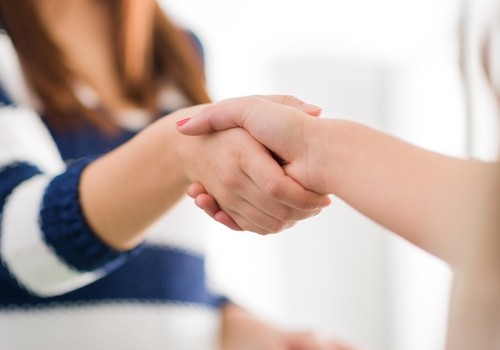 https://news.biancolavoro.it/wp-content/uploads/2015/09/Stretta-di-mano.jpg
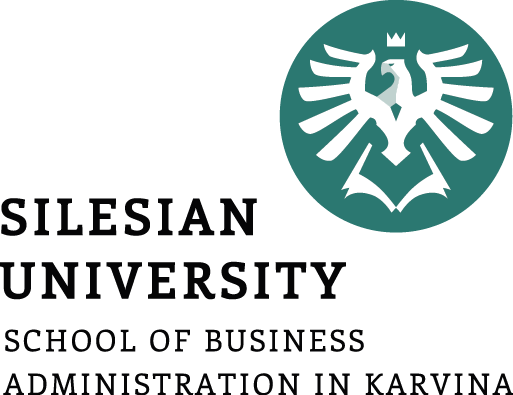 Nástroje vytváření vztahu
Výběr zákazníků – dle vyhodnocení hodnoty vztahu, kritériem vyhodnocení může být  finanční ohodnocení zákazníkova potenciálu nebo kompatibilita základních hodnot

Investice do navázání vztahu – vyhodnocení nákladů na zákazníka od počátku vztahu, (ziskovost)

Hledání náročných zákazníků – hledání náročných zákazníků - motivace k plnění náročných úkolů - posílení konkurenční schopnosti.
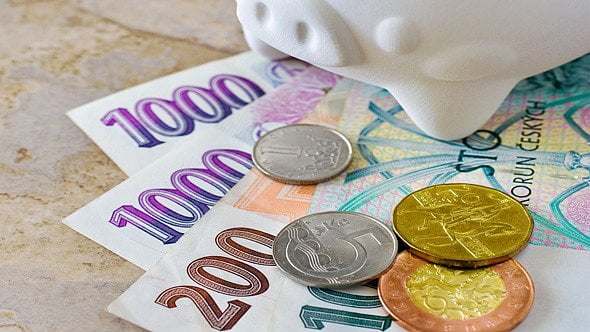 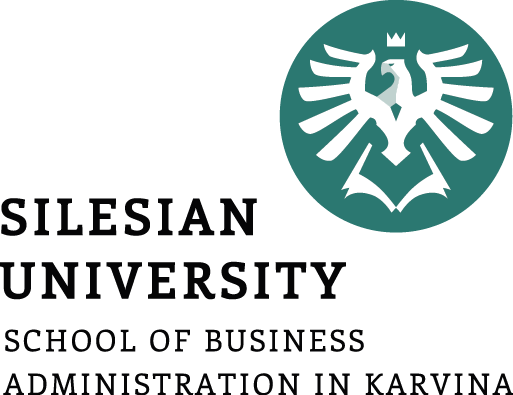 2. Rozvoj vztahu
●zvyšovat jeho hodnoty 
● zvyšování ziskovosti 
● zvyšování referenční hodnoty zákazníka  
● zvyšování všech přínosů (příjmy) 
● působení na spokojenost zákazníka  a péče o zákazníka
● prodlužování doby setrvání u podniku a délky vztahu 
● budování pevnosti vztahu – tvorba zákaznické základny.
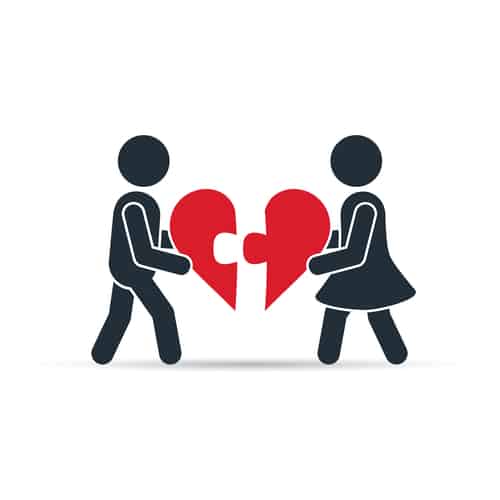 Péče o zákazníka
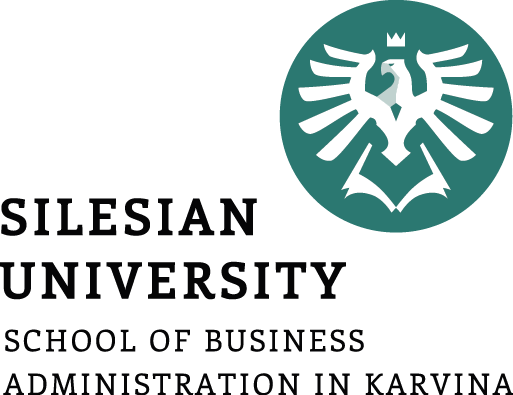 ● standardy péče o zákazníky,  manažer, který je za péči odpovědný. Nedostatečná péče je obvykle způsobena (Cooper, Lane, 1999):
●● nízkou úrovní managementu (nízká úroveň vzdělání a nedostatečné manažerské znalosti a dovednosti)
●● nedostatečně vyškolení pracovníci (neochota vedení firem investovat dostatečné prostředky do rozvoje svých pracovníků).
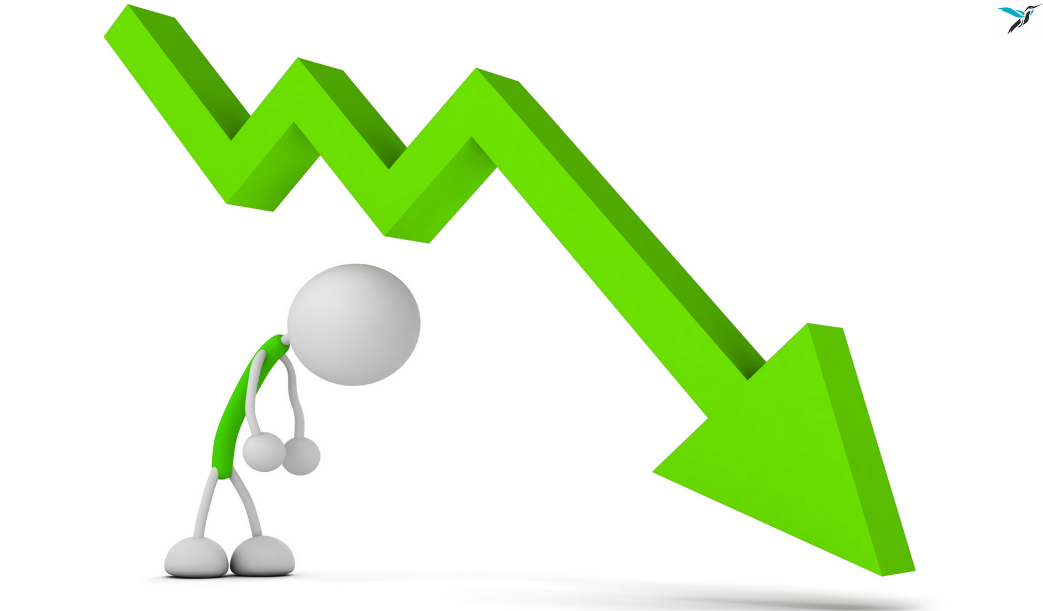 Principy péče o zákazníka
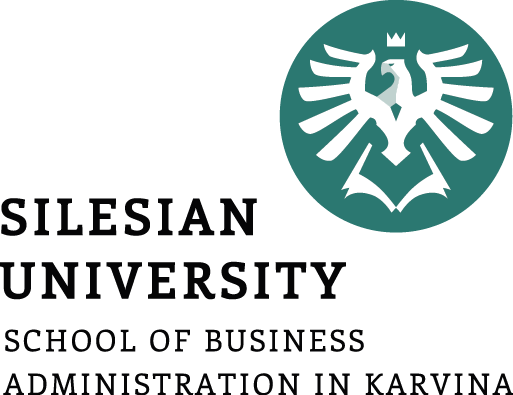 ● otevřenost – vede k lepšímu pochopení potřeb, základ dlouhodobého přátelství 
● proaktivita – předvídavost přání zákazníka 
● férovost – diskrétní zacházení s informacemi od   zákazníka
● znalost zákazníka – poznávání vlivů působících na chování zákazníka.
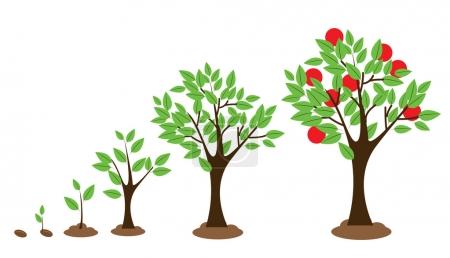 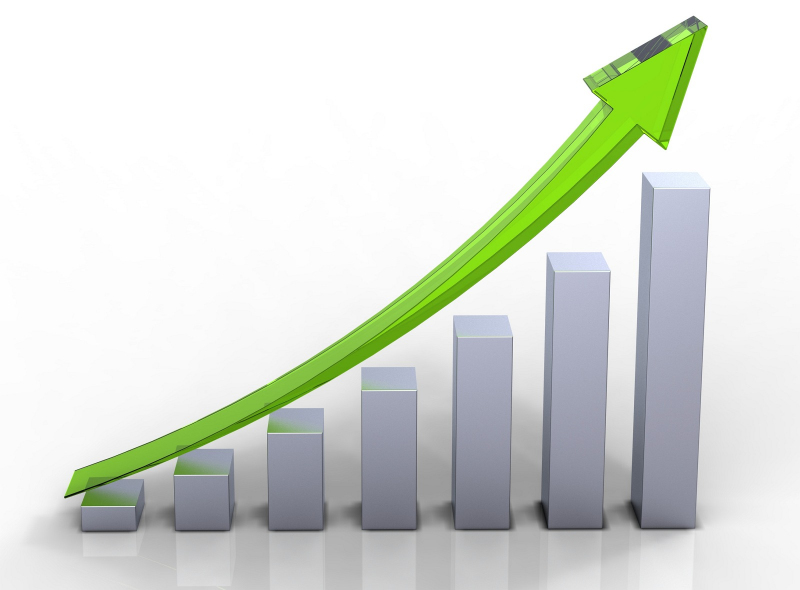 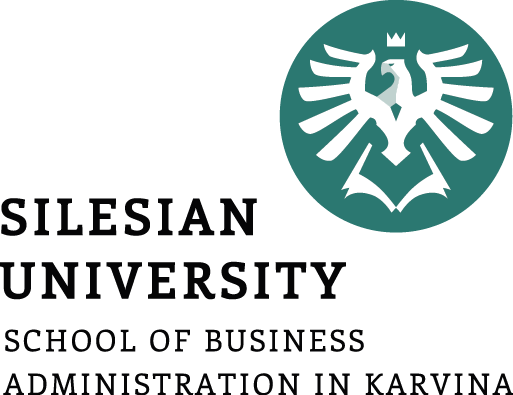 Standardy péče o zákazníka – příklad z praxe
JSME SPOKOJENI TEPRVE TEHDY, KDYŽ VY JSTE NADŠENI. 
●Postaráme se o to, abyste se s námi mohli vždy pohodlně spojit a sjednáme s Vámi takový termín konzultace, který Vám bude vyhovovat.

● V příjemném prostředí naší vzorkovny získáte dobrý přehled o výrobcích.

● Vážíme si Vás jako zákazníka, chováme se vždy přátelsky a vstřícně a reagujeme na Vaše individuální potřeby.

● Kompetentní poradenství zahrnující všechny naše výrobky i služby Vám usnadní rozhodnutí. Kromě toho nabízíme užitečné příslušenství.

● Nabídka Vám bude předána včas a bude přesně odpovídat dohodnutým ujednáním.
http://www.dvere-okna-rublic.cz/data/file/1/211-10-standardu-cc-screen-2015.pdf
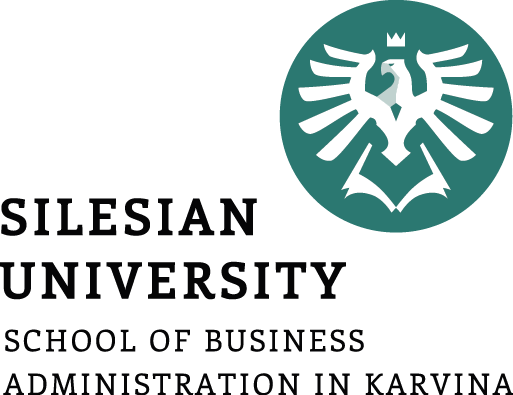 Standardy péče o zákazníka – příklad z praxe
● Nabídku vytvoříme přehledně a projednáme ji s Vámi, abychom mohli zodpovědět Vaše případné dotazy.
● Objednané výrobky dodáme ve sjednaném termínu a v bezvadném stavu a odborně je osadíme.
● Veškeré práce budou prováděny šetrným způsobem, čistě a řádně spolehlivým a kompetentním montážním týmem.
● V přiměřené době po montáži se s Vámi spojíme, abychom se ujistili, že jste nadšeni.
● Firma Internorm – prodej dveří a oken (rakouský rodinný podnik, na trhu více než 88 let)
https://www.internorm.com/cz-cs/internorm/
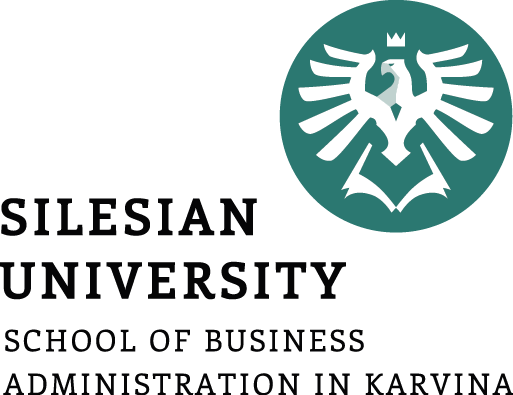 Standardy péče na úrovni B2C
Návštěva prodejny
Zákazníci musí mít z návštěv prodejny dobrý pocit. Jak to udělat, aby měli radost z nákupu?
Standardy péče o zákazníky by měly být budovány od základů tak jako dům.  Je třeba začít u zaměstnanců: 

Spokojení zaměstnanci          spokojení zákazníci          opakované nákupy          lepší komunikace se zaměstnanci           spokojení zaměstnanci
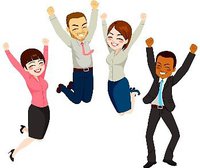 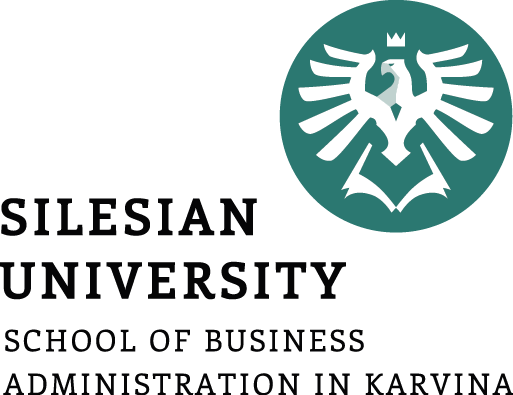 Prodejem to nekončí, zůstaňte v kontaktu a budujte vztah!
Fáze péče o zákazníka
7 tipů aktivního poprodejního emailingu:
Nastavte vhodný tón (příjemný, přátelský)
Buďte užiteční (zasílejte novinky, zkuste vzdělávat i pobavit)
Projevte zájem (ptejte se, co můžete pro zákazníky udělat)
Pomáhejte prodejem (nabízejte doplňkové produkty a služby)
Buďte pozitivní (pište čitelné emaily, pozor na zápory)
Budujte si věrnost (připomínejte se, nabízejte věrnostní bonusy)
Slušnost je, se podepsat.
Předprodejní

Prodejní

Poprodejní
https://www.smartemailing.cz/pece-o-zakaznika-7-tipu-jak-aktivni-poprodejni-e-mailing-zvedne-vase-obchody/
RAYNET – ukažte zákazníkům, že se o ně zajímáte (případová studie)
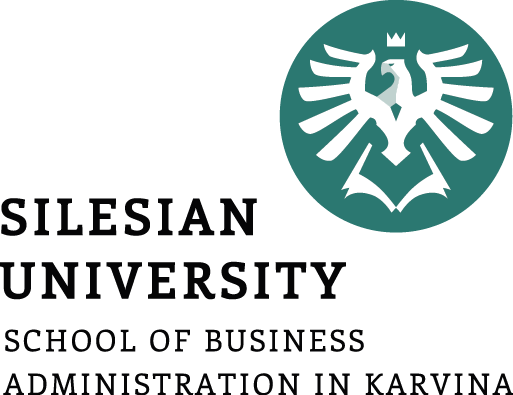 Ředitel RAYNETu se odvolává na studií Rockefeller Corporation, podle které 68 % zákazníků odchází ke konkurenci jen proto, že mají pocit, že je nezajímáte. Proto je důležité o klienty pečovat průběžně. Jen tak vás budou mít opravdu rádi a doporučí vaše služby ostatním.
RAYNET zaznamenal, že spousta firem je dobrá v předprodejní a prodejní fázi, pro které mají pevně nastavené procesy a standardy. V péči o zákazníka ale podobná pravidla často chybí.
Právě jasný systém zákaznické péče pomohl RAYNETu zvýšit spokojenost uživatelů. Vedl dokonce k tomu, že klientů výrazně přibylo, zatímco počet jejich odchodů klesl přibližně na polovinu. A přispěly k tomu i takové maličkosti, jako pravidelné zavolání s dotazem, zda je vše OK nebo osobnější vánoční dárky.
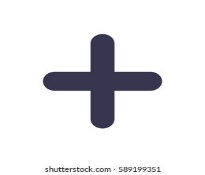 Předprodejní fáze
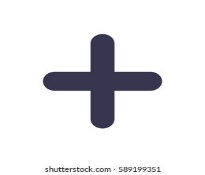 Prodejní fáze
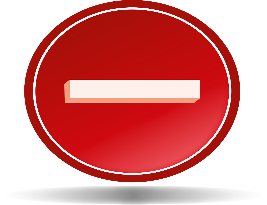 Poprodejní fáze
https://www.obsahova-agentura.cz/blog/customercon-ukazal-ze-k-lepsi-peci-o-zakazniky-staci-min-nez-cekate
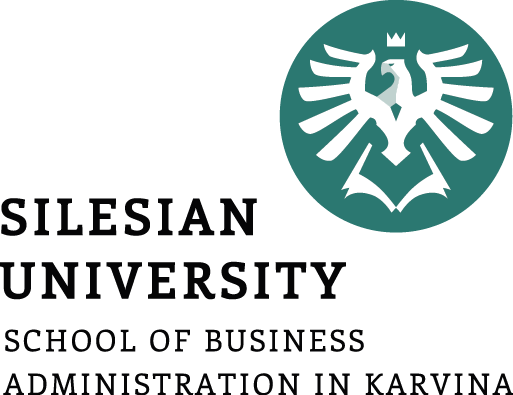 Řízení zákaznické základny
Budování odborného týmu, přívětivost -  růst pravděpodobnosti dobré obsluhy
Snižování míry odchodu zákazníků
Úzká propojenost se zákazníky a jejich pravidelné kontaktování
2. Prodlužování délky vztahu
3. Využití růstového potencionálu každého zákazníka
Příprava nových nabídek
4. Zvýšení ziskovosti neziskových zákazníků či ukončení vztahu
Oslovení zákazníků a výzvy k nákupu dalších produktů či větších balení
5. Zaměření se na nejziskovější zákazníky
Speciální zacházení, podpora prodeje
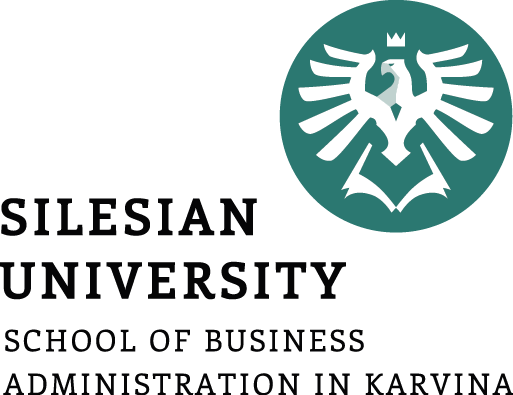 Strategie budování věrnosti
Strategie diferenciace – odlišení se od konkurence, která se týká produktů i služeb.
Např. na úrovni maloobchodu: 
● prodejna (exteriér, interiér a jeho design), dispoziční řešení prodejny, merchandising,  celková nákupní atmosféra, komunikace se spotřebitelem, úroveň produktových letáků, přístup prodejního personálu atd.
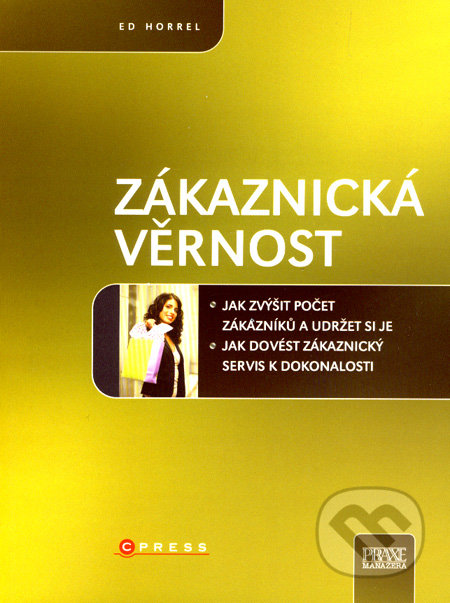 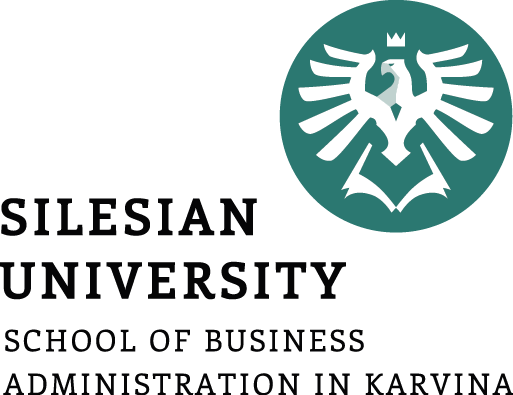 Strategie budování věrnosti
Strategie loajality  - firmy poskytují rozmanité odměny za opakované nákupy. Tato strategie je podpořena strategií odměn a strategií vztahu. k opakovaným nákupům.
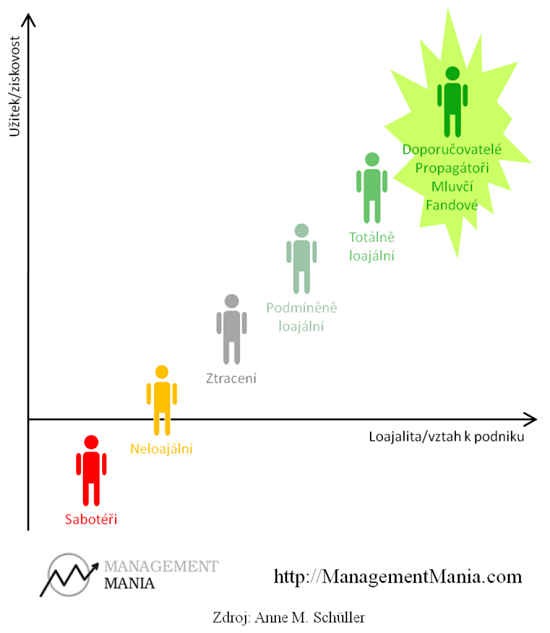 Strategie odměn je zacílena hlavně na racionální zákazníky  a jejím cílem je pomocí různých odměn a bonusů motivovat zákazníky.
Strategie vztahu  - umocnění vztahu (vytvoření emoční vazby).  Podmínkou je velmi dobrá znalost zákazníka a informace o něm (trh B2B, vybraný MO, internetový prodej), aby odměna korespondovala s jeho přáními (Zamazalová, 2009).
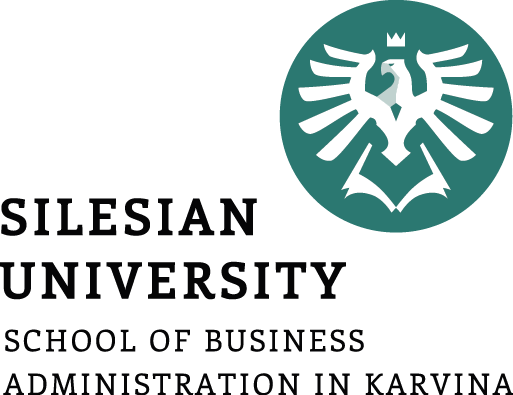 Jak zavádět věrnostní programy?
● jaké výhody věrnostní program může nabídnout, měl by být odlišný od konkurence

● komu bude program určen, kdo je naším stálým zákazníkem, jaké jsou jeho preference

● jak budou stanoveny podmínky pro získání výhod věrnostního programu.
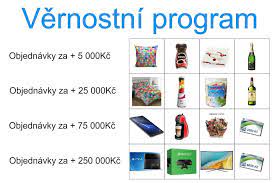 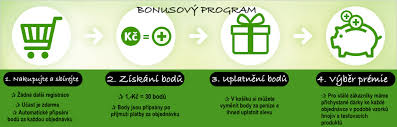 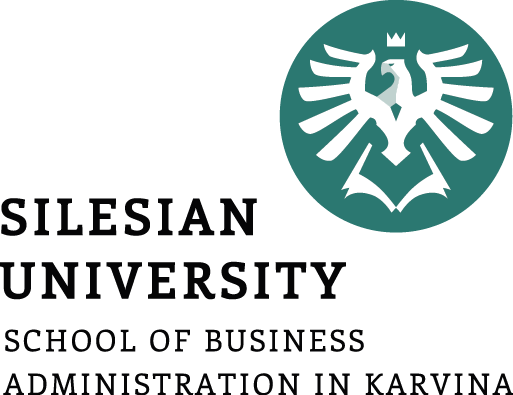 Jak zavádět věrnostní programy?
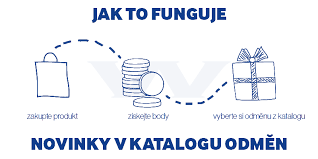 ● jaká je citlivost zákazníků na různé formy odměn, jak je zákazníci vnímají (např. ceny)

● jaká bude výše nákladů na zavedení systému a provoz programu

● jaká je nabídka konkurence pro srovnání.
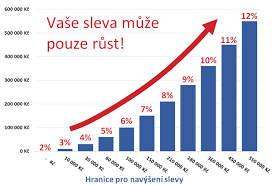 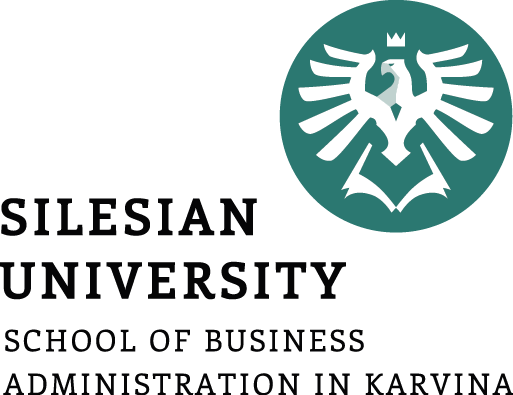 3. Ukončování vztahu se zákazníkem
Je momentální úspěšný vztah zárukou dlouhodobosti? 
Tak jako mezilidské vztahy se potýkají s různými riziky, tak i vztahy se zákazníky. 
Každý podnik je ovlivňován změnami ve vnějším prostředí, a to i podnik úspěšný.  Změny v ekonomice a na trhu musí podnik akceptovat a vhodně na ně reagovat. Podobně je to se vztahem se zákazníkem. I když je momentálně úspěšný, může se stát, že pokud není řízen a systematicky zlepšován, tak se může zhoršit.
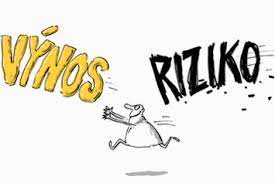 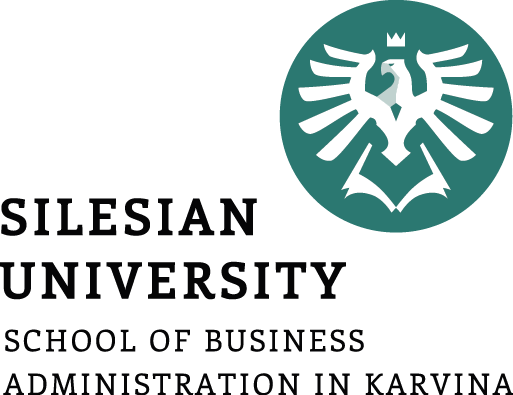 Symptomy ohrožení vztahu
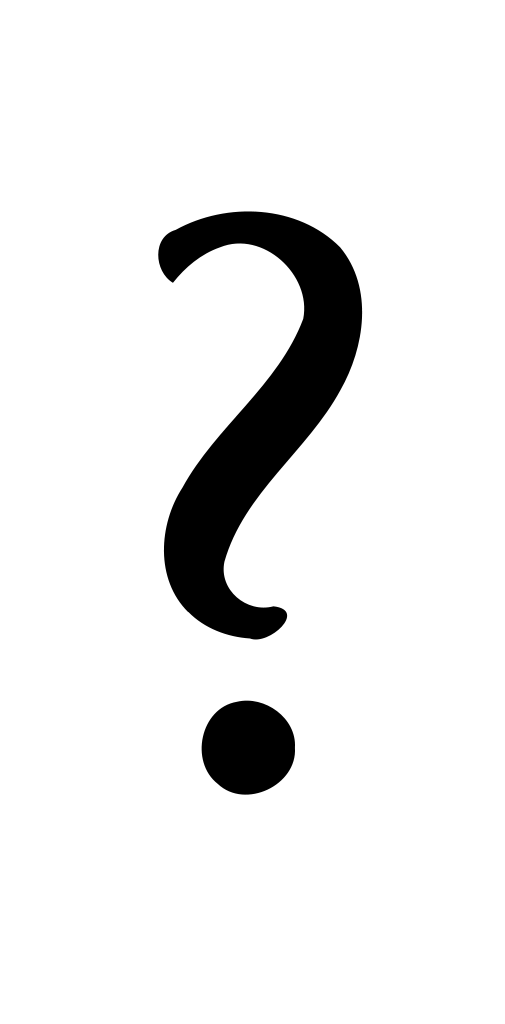 Existují nějaká varování, že je vztah ohrožen? 
Každý vztah prochází krizemi. 
Symptomy:
● zákazník omezuje kontakt 
● klesá objem nákupů 
● nárůst stížností
● vznik problémů při distribuci
● či přímé konstatování, že bude vztah ukončen.
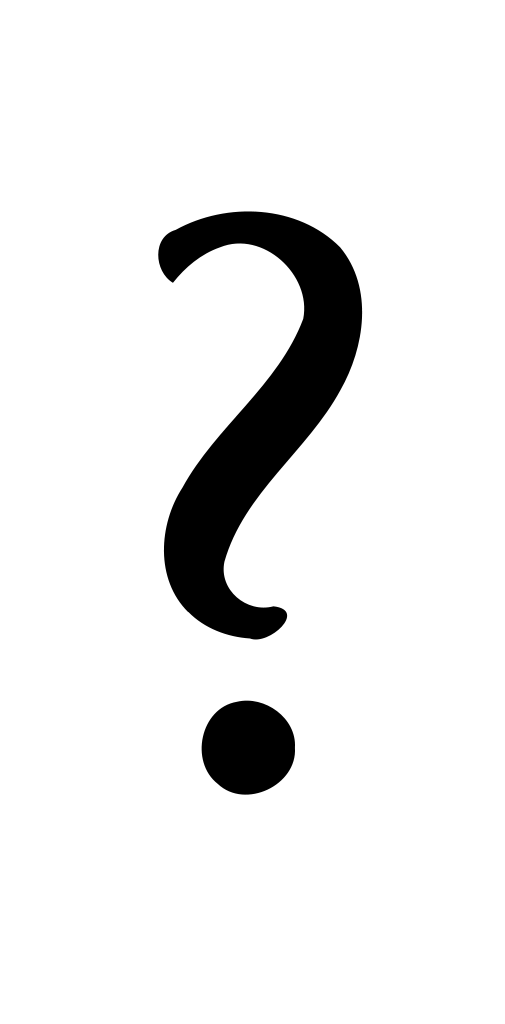 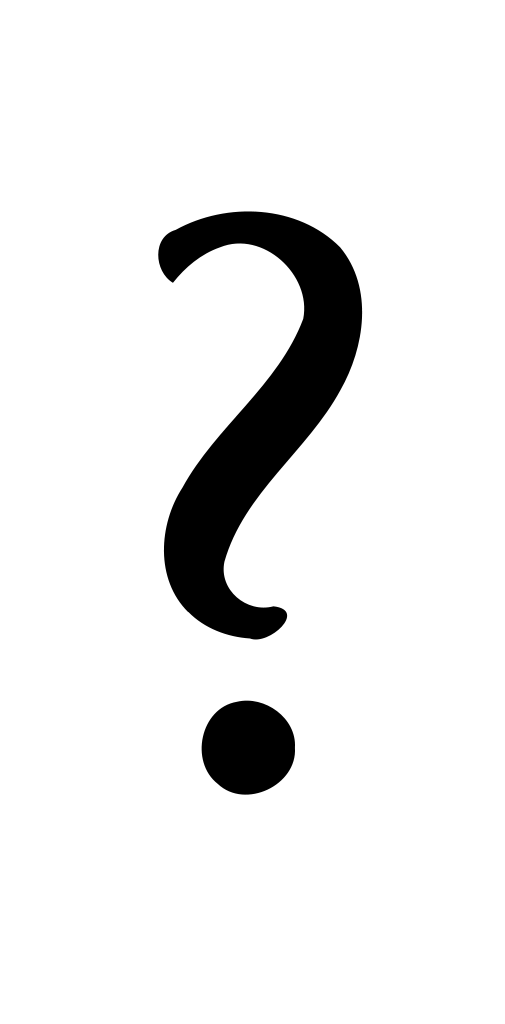 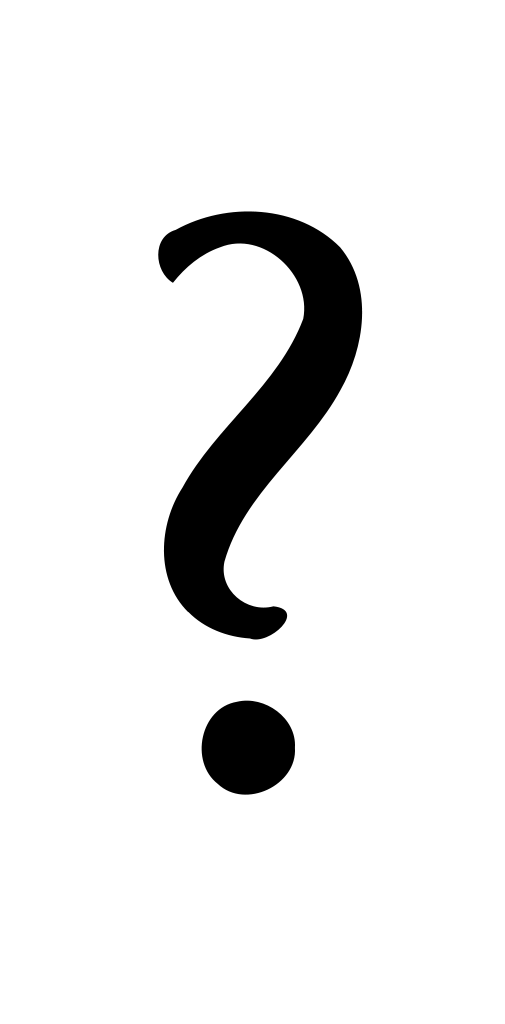 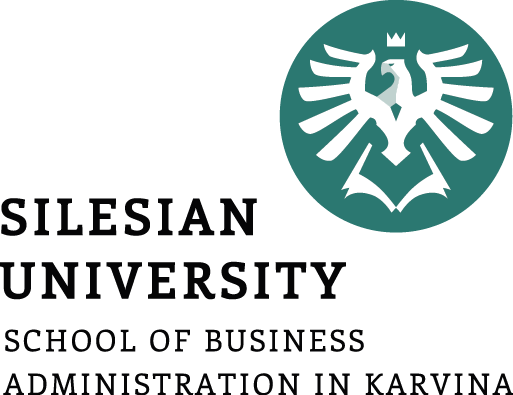 Symptomy ohrožení vztahu
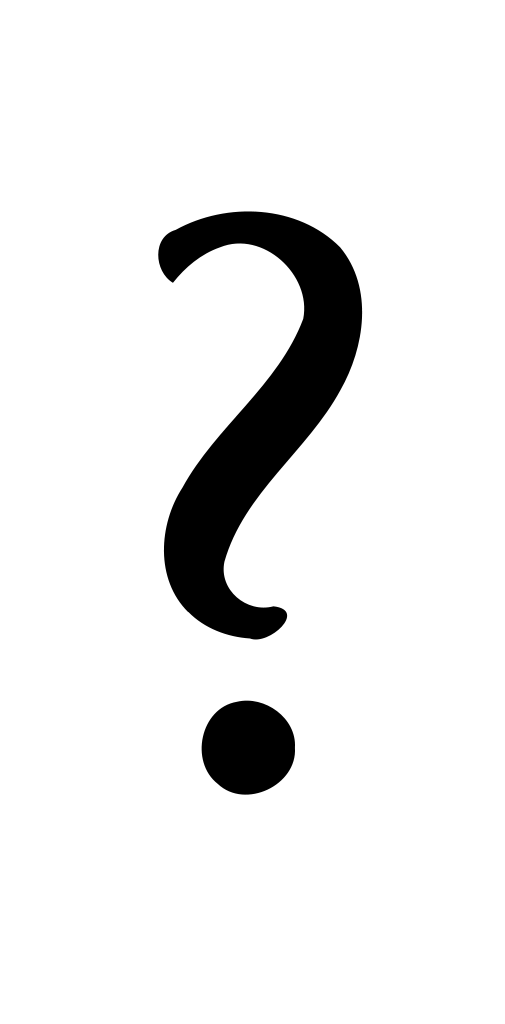 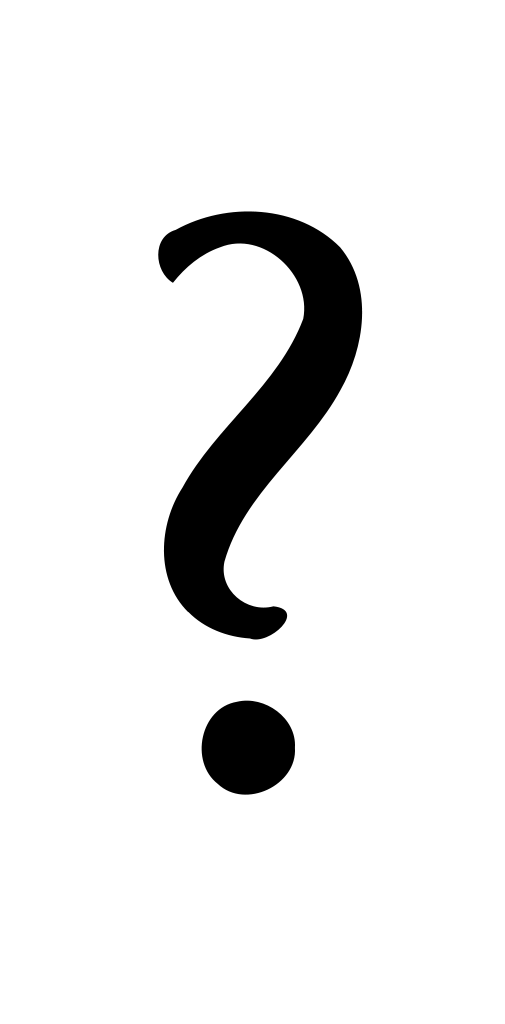 Pokud se objeví nějaké problémy, je třeba je hned analyzovat a rozhodnout o zlepšení či vypovězení. 

Přirozené ukončení vztahu: (ukončení hypotéky, ukončení životního pojištění….). Otázkou je zda podnik umí na tento ukončený vztah navázat novým.
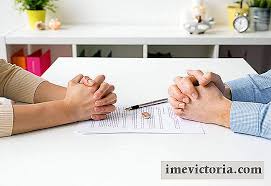 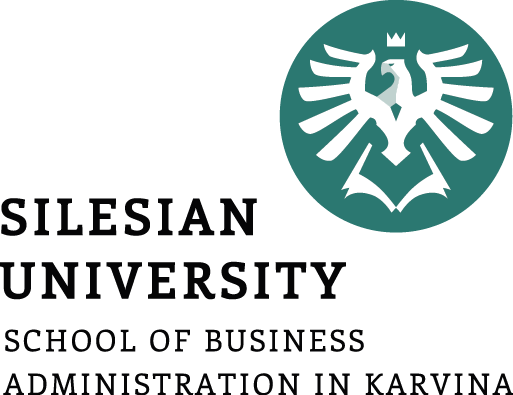 Řízení vztahu v jeho fázích
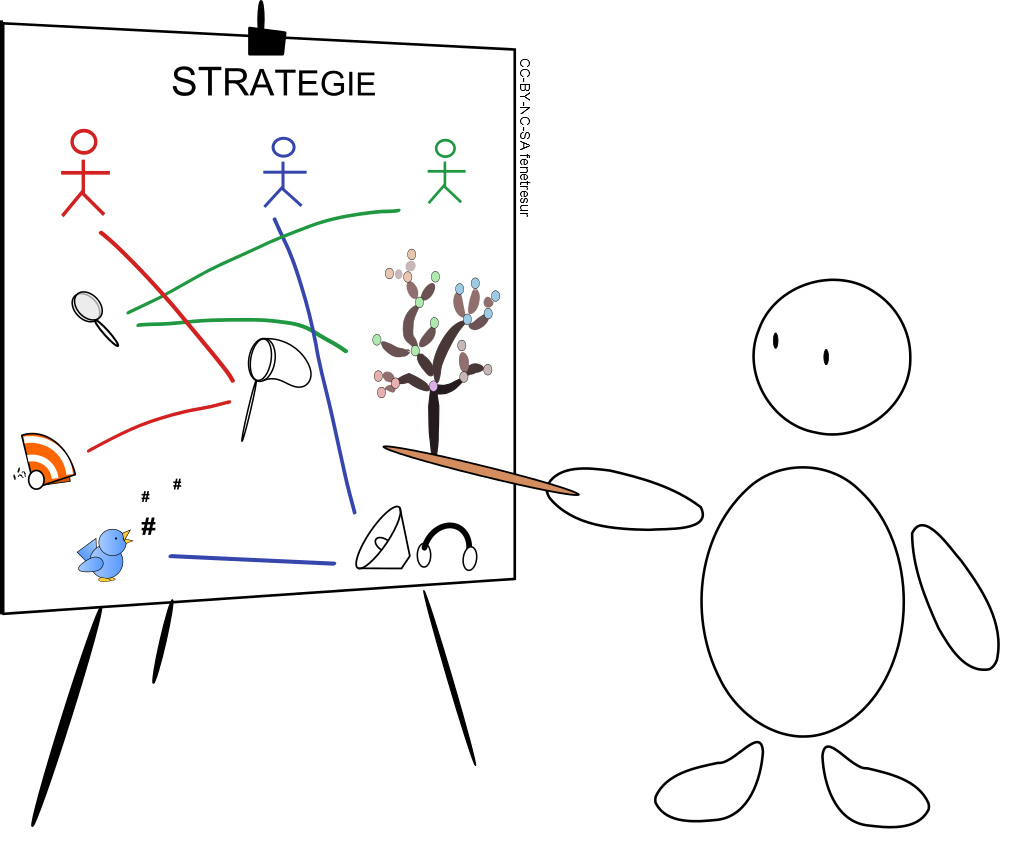 ● Strategie sponky – sepnutí
● Strategie zdrhovadla – propojení
● Strategie suchého zipu – přimknutí.
https://c1.staticflickr.com/9/8006/7142981737_e03316828b_b.jpg
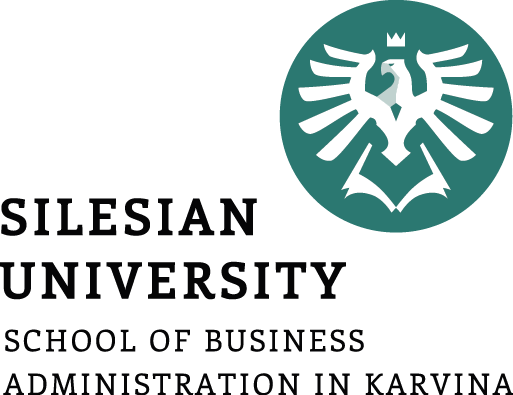 Strategie sponky - sepnutí
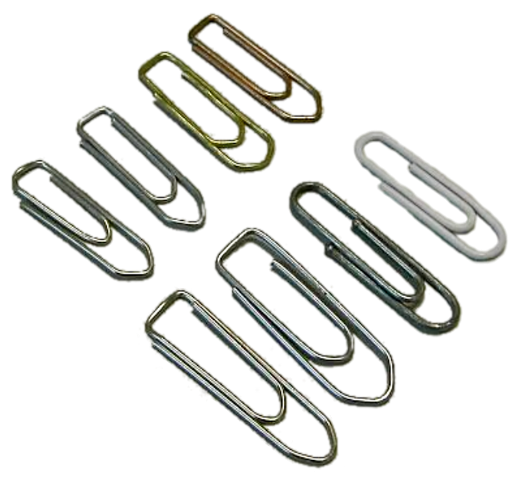 Typické je, že se zákazník se adaptuje na procesy společnosti. Podnik mu nabízí své procesy a zákazník se jim přizpůsobuje.
●setkání probíhají v režii podniku
●strategie spjata se širokou zákaznickou základnou 
● vztah není pro zákazníka příliš důležitý
● rozvoji vztahu je vhodné dbát na emocionální stránku vztahu a loajalitu ke značce
● zákazník se nemusí moc snažit, scénář je stanoven, není nutná smlouva
Praxe: např. MC Donald
https://pt.wiktionary.org/wiki/clipe#/media/File:Bueroklammern-quer-w050-h050-trans.png
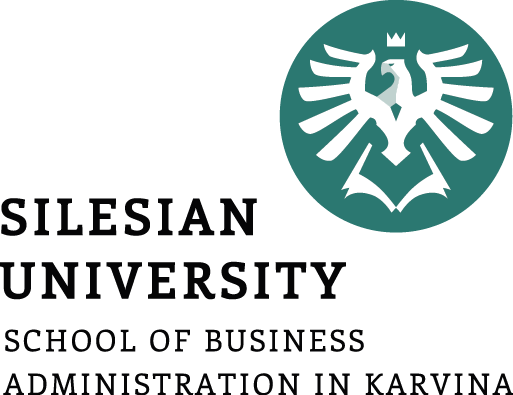 Strategie zdrhovadla - propojení
Principem této strategie je, že oba účastnící vztahu přizpůsobí své procesy. Předpokládá se vyřazení nepotřebných činností a systematické analýzy procesů vedoucí k jejich zlepšování.
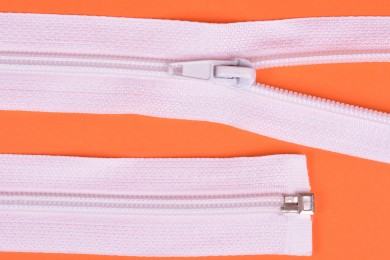 ● nepoužívá se pro nové vztahy, je nutná smlouva
● největší předpoklad pro dlouhodobý vztah, někdy se těžce ukončuje
● aktivní řízení zákaznické základny bez rutiny a stereotypu, komplexnost
● východiskem nosný produkt a následné budování důvěry
● vztah musí být podpořen TOP managementem.
Praxe: B2B trh – integrace podniků
https://www.tkaczik.cz/4650/zip-spiralovy-5mm-delitelny-25cm.html
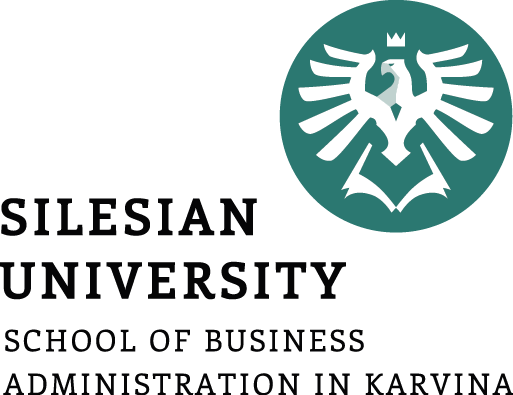 Strategie suchého zipu - přimknutí
Podniky přizpůsobují své procesy zákazníkům. Role podniku je ovlivněna  scénářem zákazníka. Podnik potřebuje proto monitorovat systematicky zpětnou vazbu  od zákazníka.
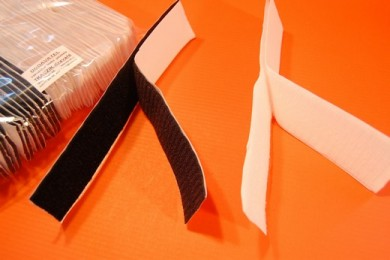 ● orientace na zákazníka nesmí být povrchní
● vytváření hodnoty pro zákazníka dle jeho činnosti
● zákazník nemění své činnosti
●  doporučuje se kombinovat s jinými strategiemi s ohledem na rozmanitou základnu.
Praxe: poradenské firmy, finanční poradci
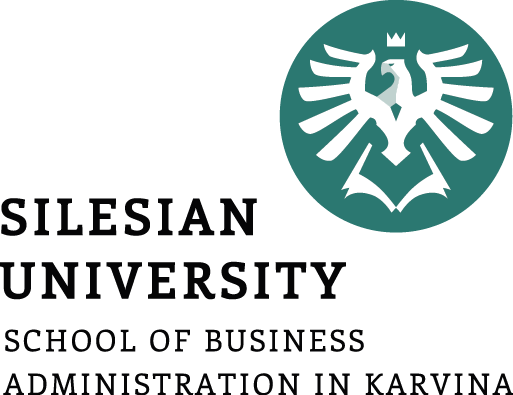 Řízení vztahu ve fázi navázání vztahu
● nové přístupy k novým skupinám – závisí na strategii vztahu, strategie sepnutí – začátek vztahu začíná koupí nosného produktu, strategie propojení – začátek vztahu je dán širokou výměnou informací a emocí
● komunikace – využití více kanálů (omnichannel, multichannel)
● na úrovni setkání (epizod) – důležité je vyvolat v zákazníkovi pozitivní pocit z prvního setkání.
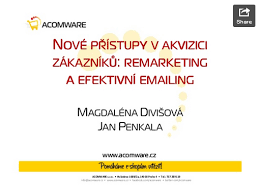 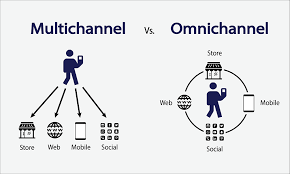 Multichannel- schopnost komunikovat s potenciálními zákazníky na různých platformách individuálně, komunikačním kanálem může být reklama v tiskovinách, propagační eventy, maloobchodní činnost, balíček produktů na zkoušku, webová stránka
Omnichannel - se zaměřuje na akci zákazníka jako na jeden komplexní a konzistentní zážitek, který se odehrává na více kanálech současně. Zatímco přijde zákazník do bodu koupě, přejde přitom různými kanály, v zájmu zjistit o produktu co nejvíce.
Řízení vztahu ve fázi rozvoje vztahu
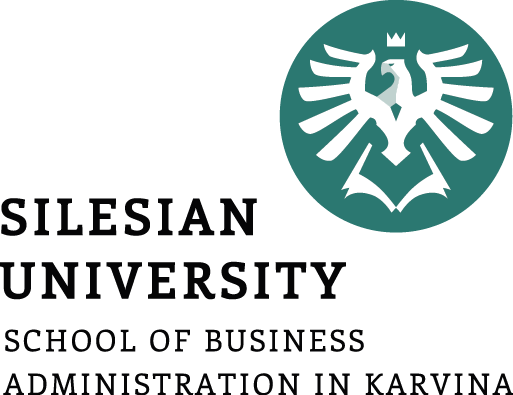 ● práce se zákaznickou základnou – rozlišit skupiny zákazníků, stanovit potencionální hodnotu vztahů, vytvoření strategií vztahu, naplánování činností ke zvýšení hodnoty vztahu,
● úroveň každého vztahu – roční plán, plán dlouhodobého rozvoje,
● prodlužování vztahu – posilování vazeb se zákazníkem, zvětšení místa v mysli a v srdci, zlepšování schopností  a znalostí pracovníků, školení,
● na úrovni setkání (epizod) – promýšlené scénáře vedoucí k pozitivnímu ovlivňování spokojenosti,
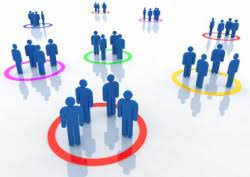 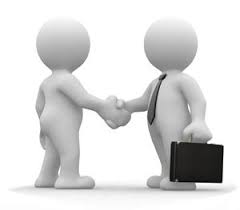 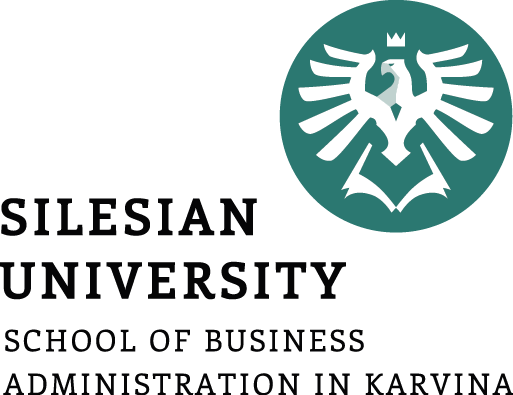 Řízení vztahu ve fázi ukončení vztahu
● na úrovni zákaznické základny – zjišťování zpětné vazby, ke zjišťování zpětné vazby 
● na úrovni vztahu – rozpoznání krize vztahu, včasný monitoring může vést k nápravě 
● na úrovní setkání (epizod) – zjištění informací o důvodech ukončení vztahu a následné vyhodnocení.
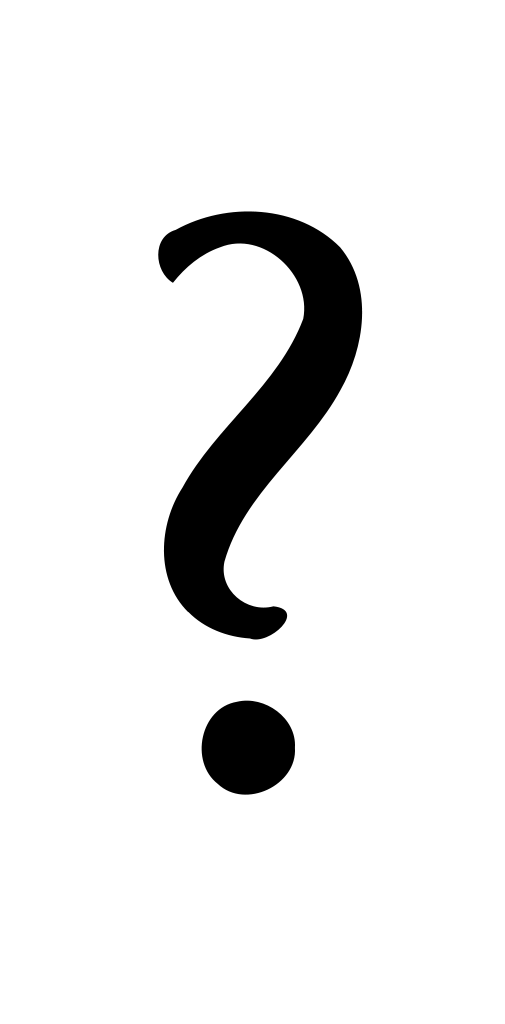 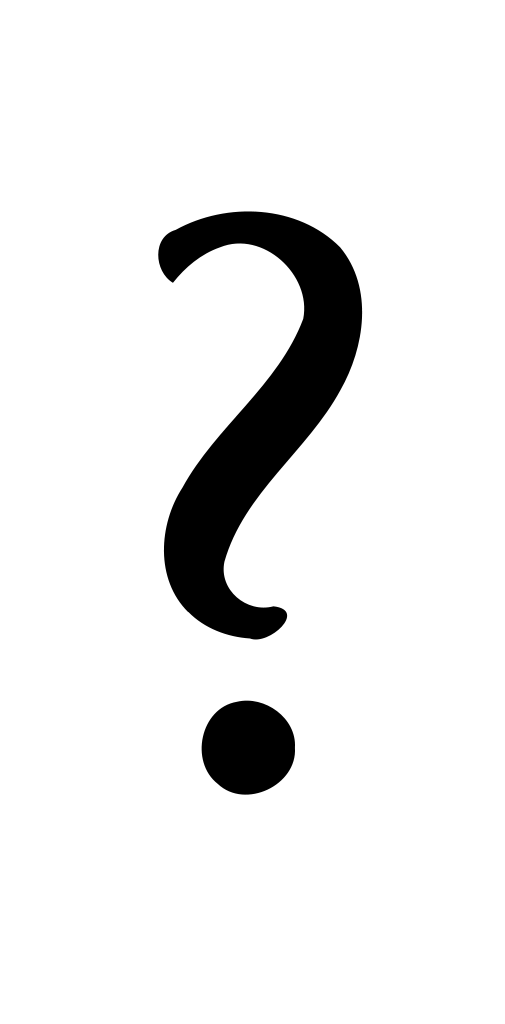 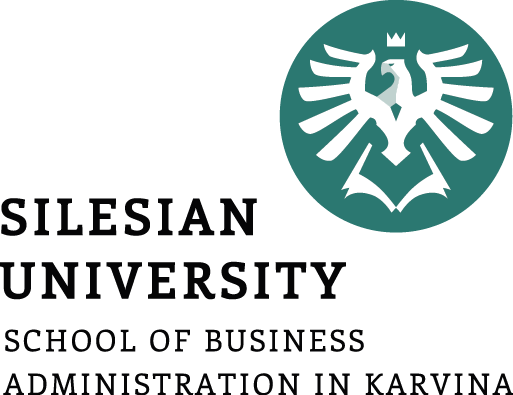 Shrnutí přednášky
Budování stabilního vztahu – cíl CRM, hodnota vnímaná zákazníkem, spokojený zákazník, věrný zákazník – stabilní vztah
Informační imunita
Navázání vztahu se zákazníkem – nástroje vytváření vztahu
Rozvoj vztahu – péče o zákazníka, standardy péče o zákazníka, fáze péče o zákazníka (předprodejní, prodejní, poprodejní), řízení zákaznické základny, strategie budování věrnosti, strategie loajality
Věrnostní programy – jak je zavádět
Ukončování vztahu se zákazníkem – symptomy ohrožení vztahu
Řízení vztahu v jeho fázích – strategie  sponky – sepnutí, strategie zdrhovadla – propojení, strategie suchého zipu - přimknutí